FLTRP Star Teacher Contest
Exploring College English Teaching Design
from the Ideological and Political Perspective
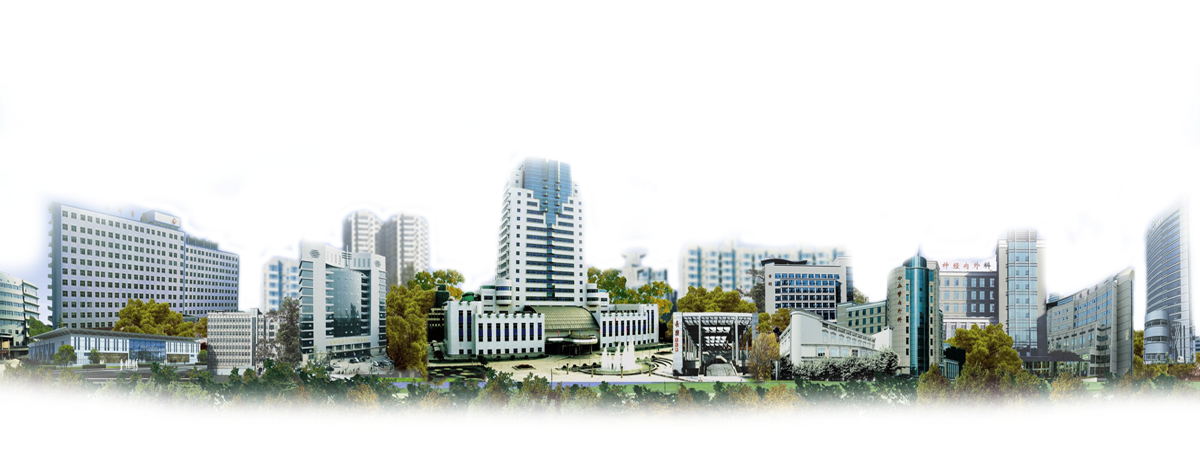 FLTRP, 2020
Contents
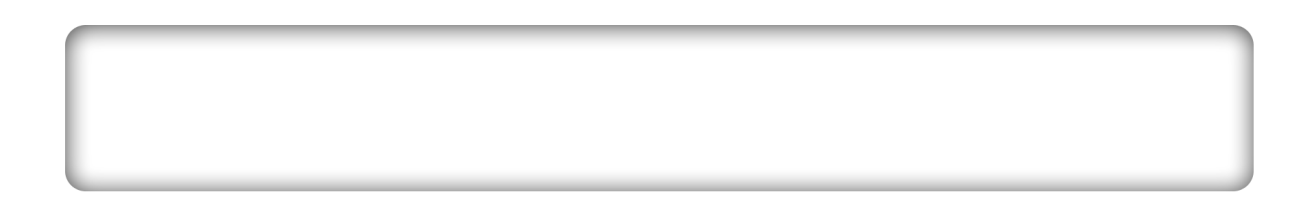 Introduction
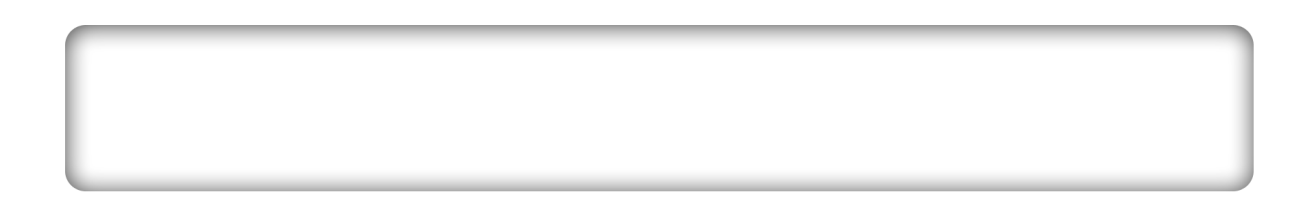 Demo class
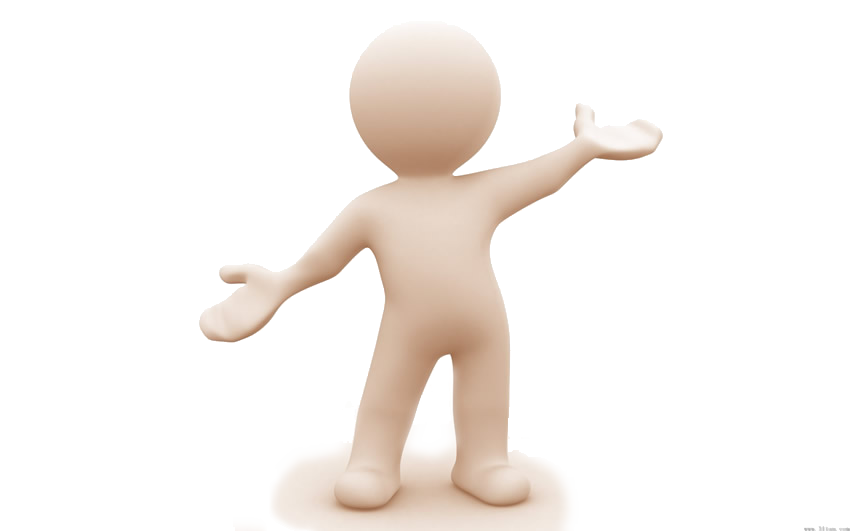 Background
Course, learners, teaching materials
Introduction
Concepts
POA, integration, blended learning
Design
Objectives, procedures, features
Background
1. Course
Required course with two phases (EGP+ESP) 
Dynamic and multi-dimensional evaluation system
Whole-person education
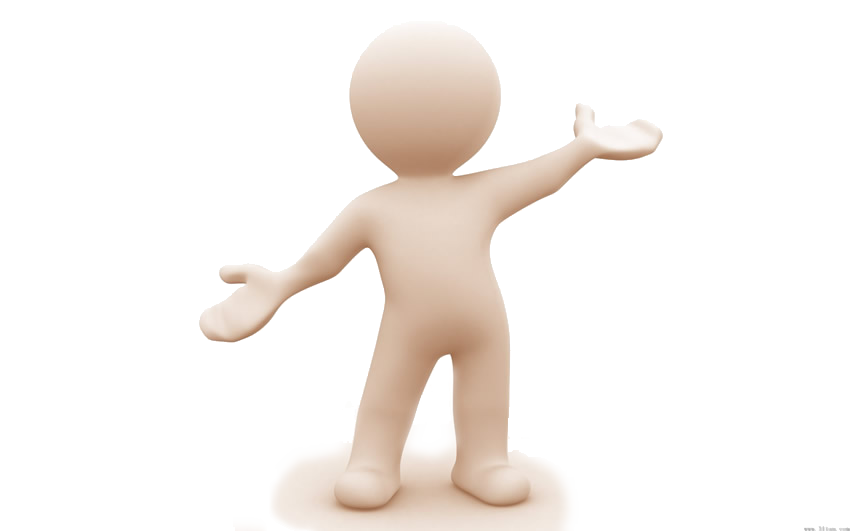 Background
2. Learners
第3题   你对本课程现状的满意程度
第2题   本学期你所在的英语班级
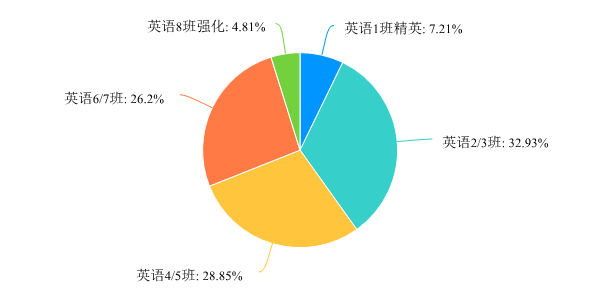 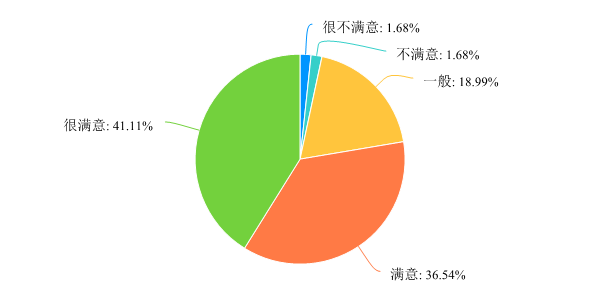 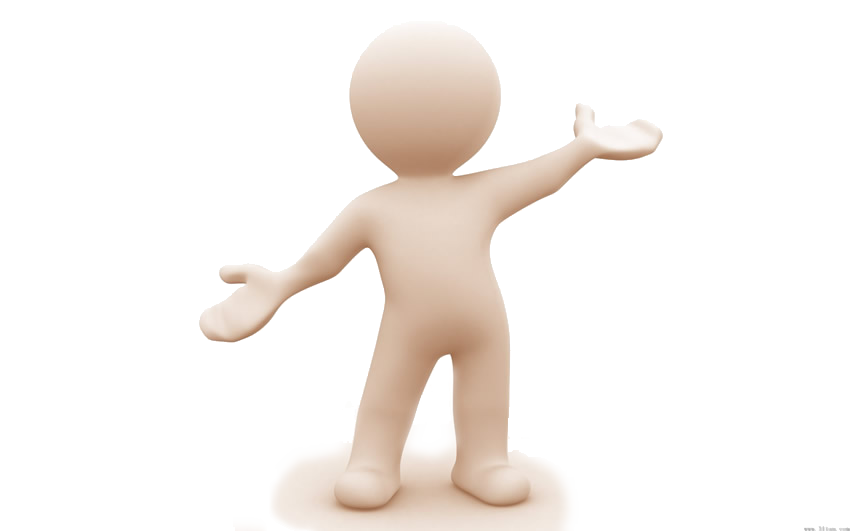 Background
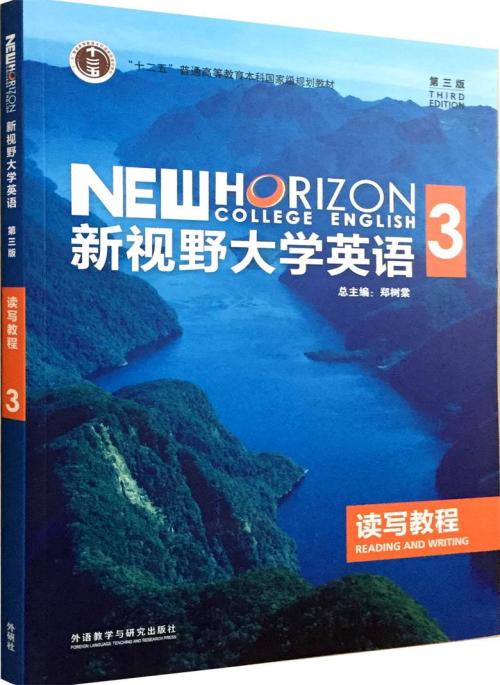 3. Teaching materials
Unit 8 Section A

Reflections of a Chinese Mother
in the West
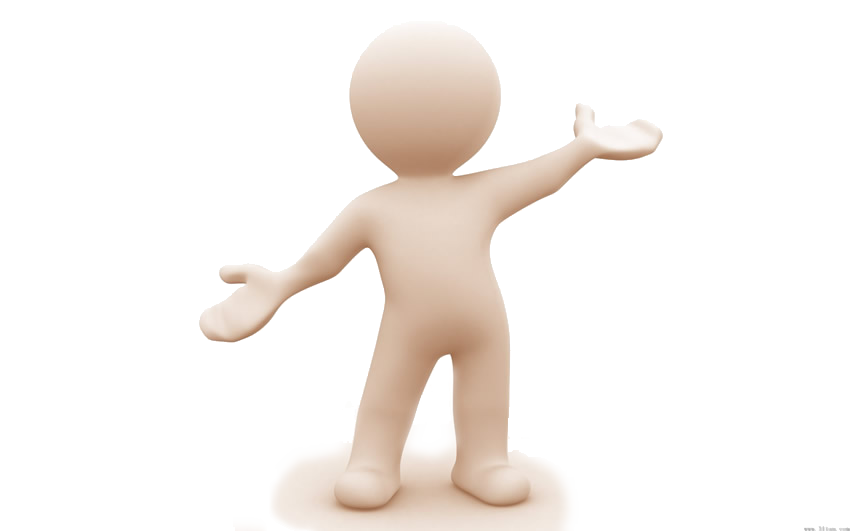 Concepts
Production-oriented Approach
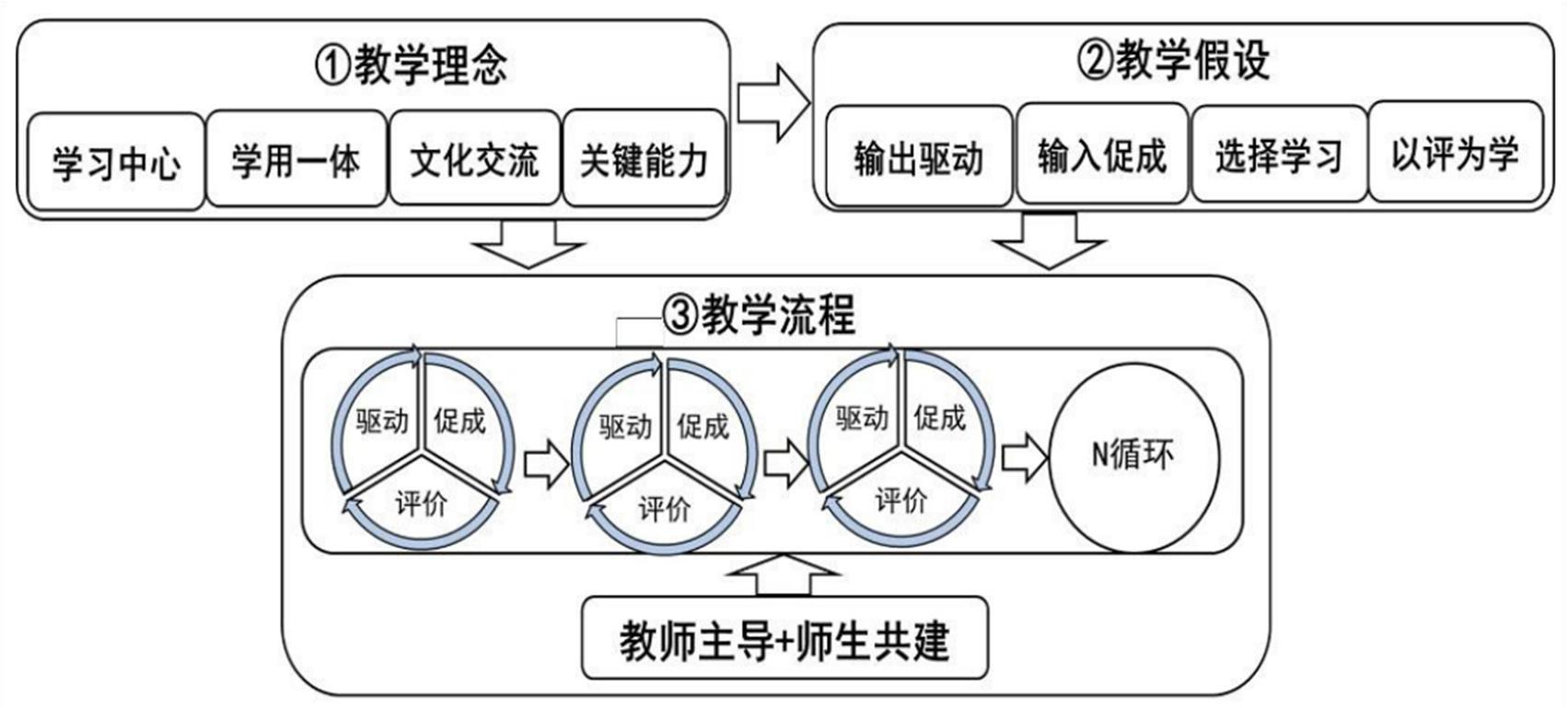 图 1.POA 理论体系（文秋芳，2018，P393）
Concepts
Assessing
Enabling
Motivating
2. Integration
1
2
I&P
3
Unity, Truth, Innovation, Dedication
Concepts
3. Blended learning
第7题   你平时利用哪些平台进行线上学习？
第10题   你更倾向于哪种教学方式？
Design
1. Objectives
1
To understand different parenting approaches in the west and China through analytical reading
To apply basic writing techniques to illustrate cultural differences in parenting styles
To evaluate the current social dispute with cultural inclusiveness
2
3
Design
2. Procedures
Unipus 
To-do list
Machine assessment
Before class
online
In class
Motivating (gap-task-goal)
Enabling (idea-techniques-language)
Assessing(self/peer/T-S)
offline
After class
online
FIF+iWrite
Autonomous learning
Man-machine assessment
Design
3. Features
Language competence
Professional development
Talent cultivation quality
Teachers
Courses
Learners
References 
[1]	Larsen-Freeman, D. Resonances: Second       Language Development and Language Planning       and Policy from a Complexity Theory Perspective       [M]. Springer International Publishing, 2018. 
[2] Sheldon, Smith. Academic Writing Genres: Essays,       Reports & Other Genres [M]. Evident Press, 2019.
[3] 文秋芳. “产出导向法” 与对外汉语教学[J]. 世界汉语      教学，2018，(3)：387-400.
[4] 杨永林. 大学英语在线课程及其建设[J]. 外语教学，      2019，(1): 53-58.
[5] 张华. 思政教育体系融入大学英语教学的探索与实践路      径研究[J]. 教育现代化，2019，(41):156-158.
Demo class
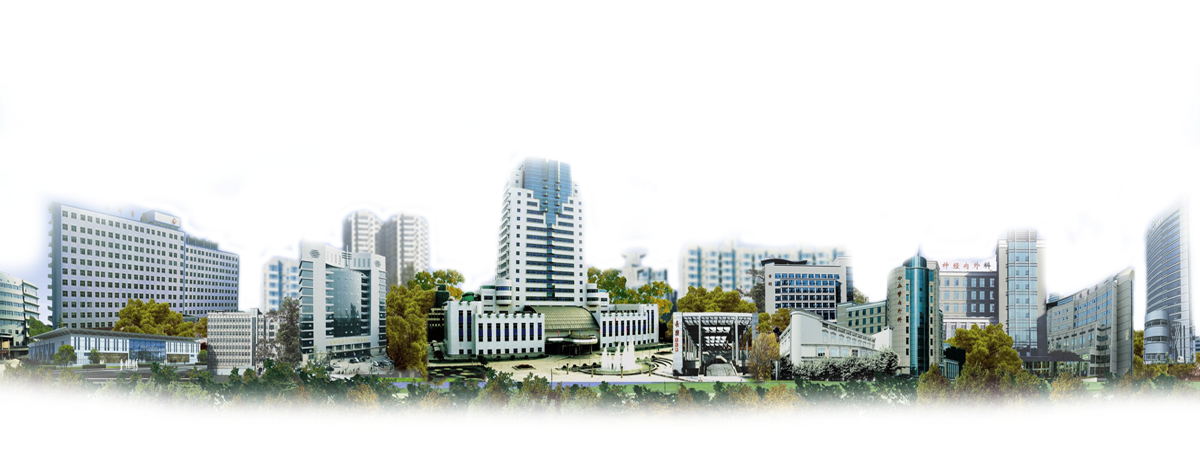 Unit 8 Section A
Reflections of a Chinese Mother
in the West
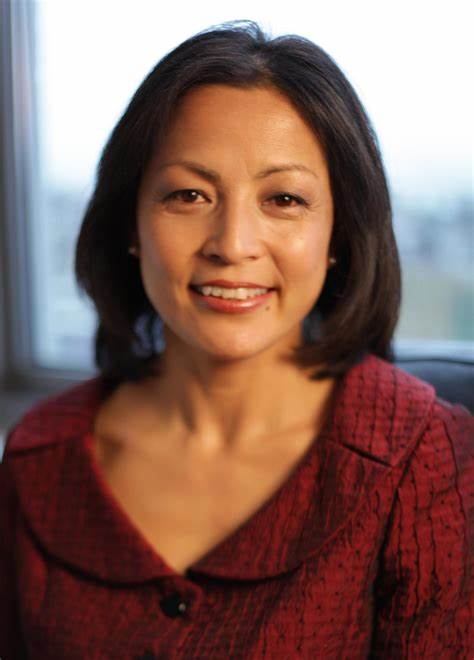 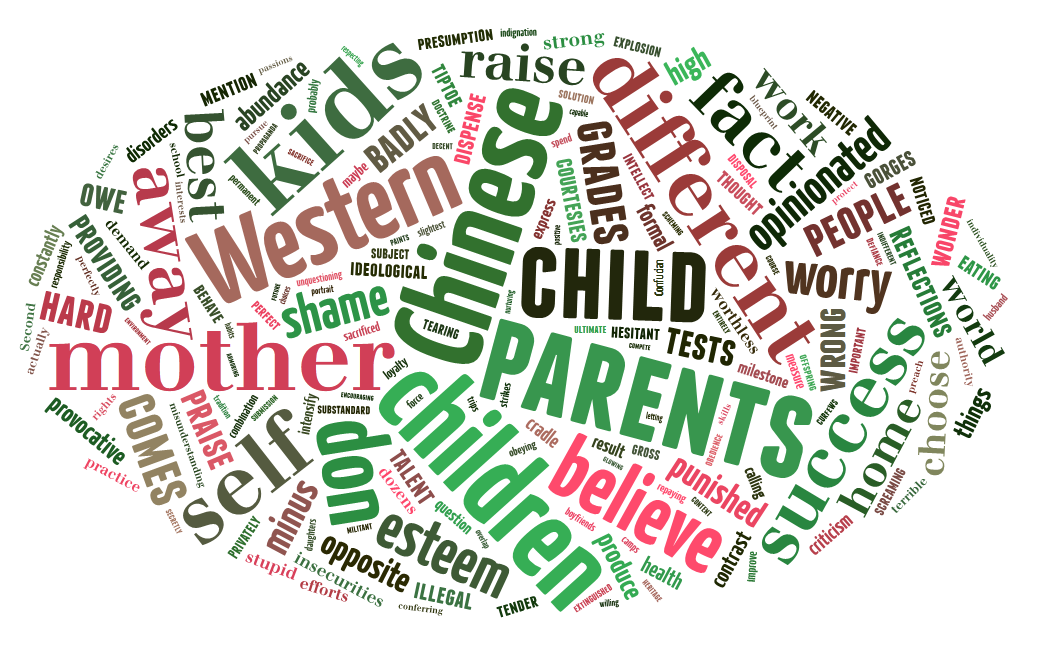 Teaching Objectives:
To understand different parenting approaches in the west and China through analytical reading
To apply basic writing techniques to illustrate cultural differences in parenting styles
To evaluate the current social dispute with cultural inclusiveness
Pre-reading tasks:
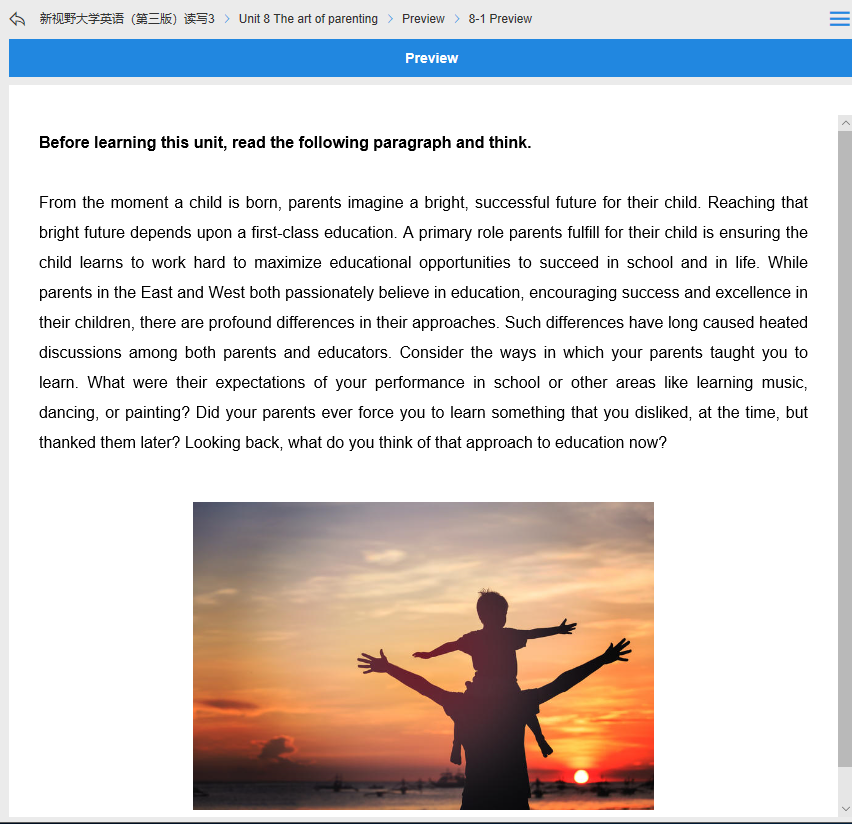 Pre-reading activities on Unipus
Pre-reading tasks:
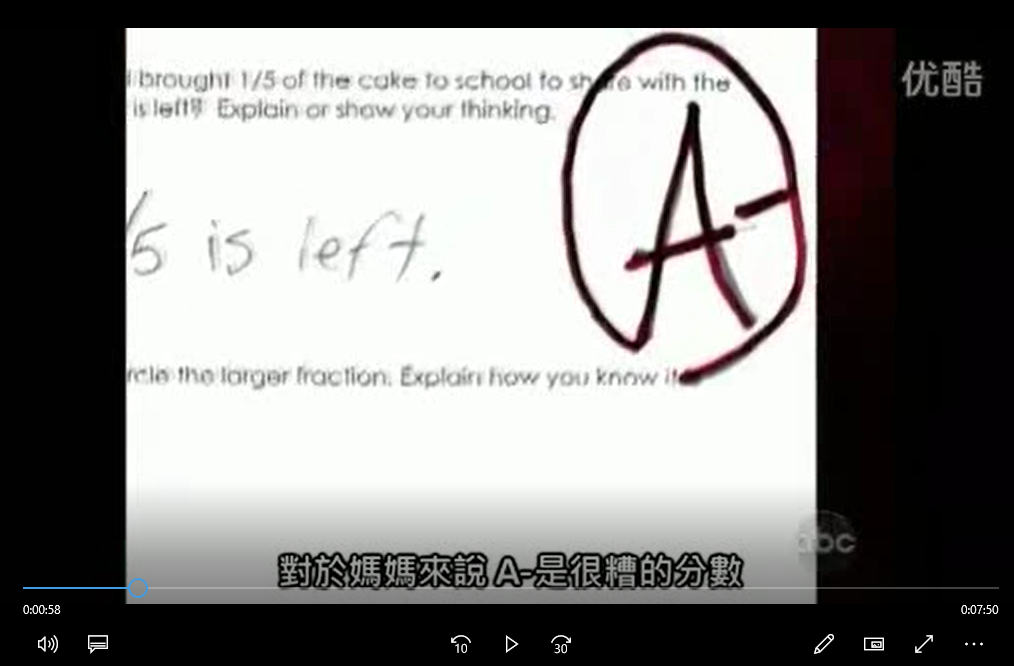 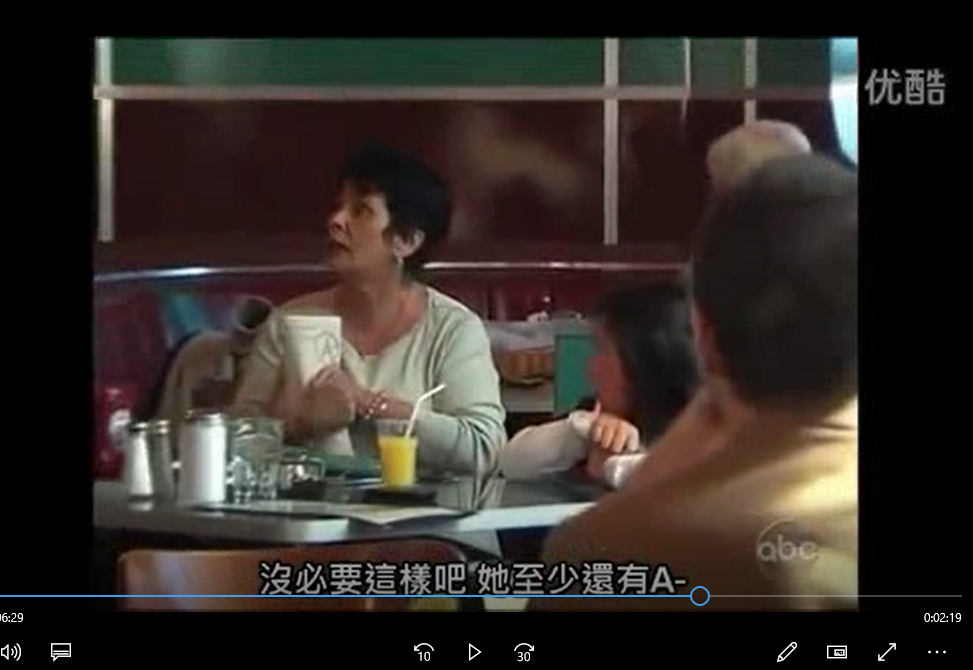 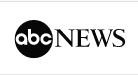 Video : What would you do ?
Western Parenting V.S. Chinese Parenting
?
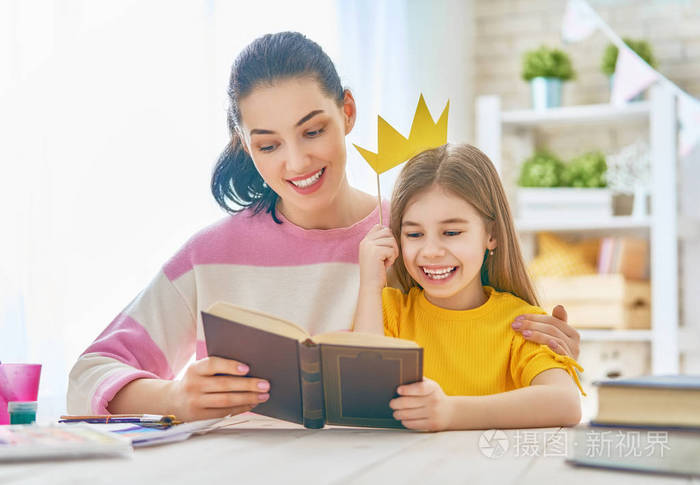 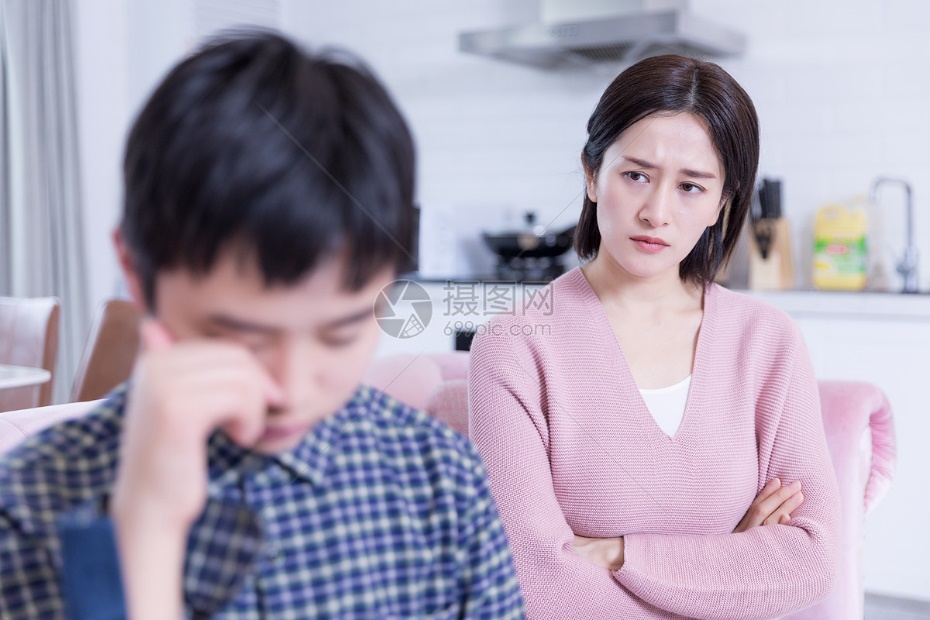 Chinese parents are militant.
Western parents are humane.
Parenting
self-esteem
Ideological differences
relationship
authority
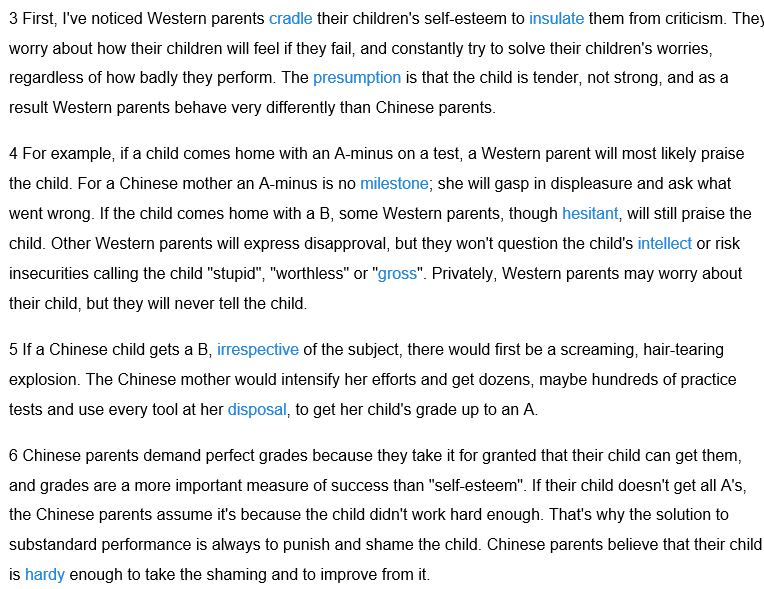 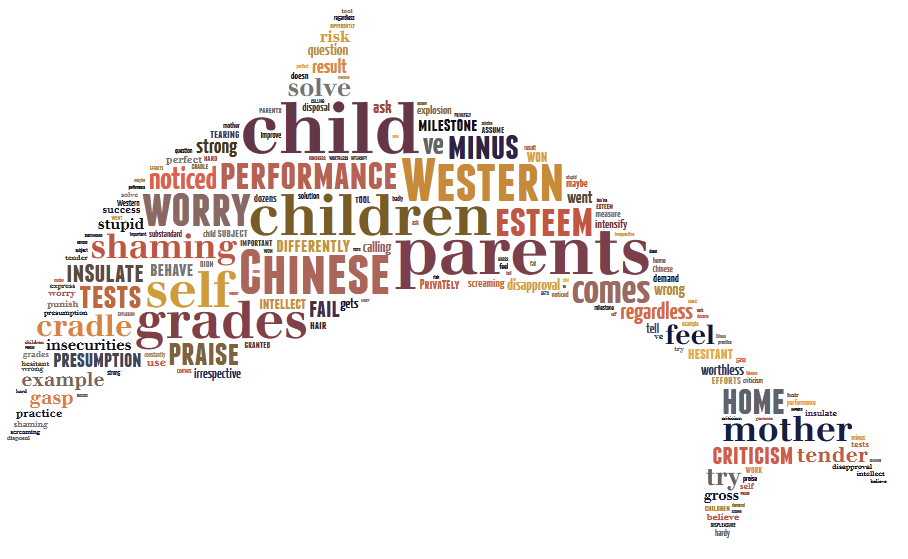 “cradle their children’s self-esteem”
self-esteem
“grades are a more important measure of success than ‘self-esteem’”
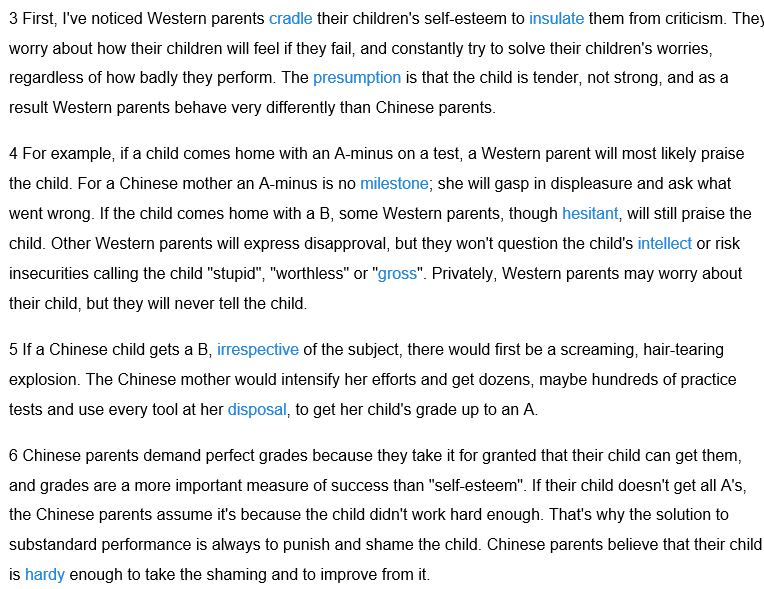 “The presumption is that the child is tender, not strong,…”
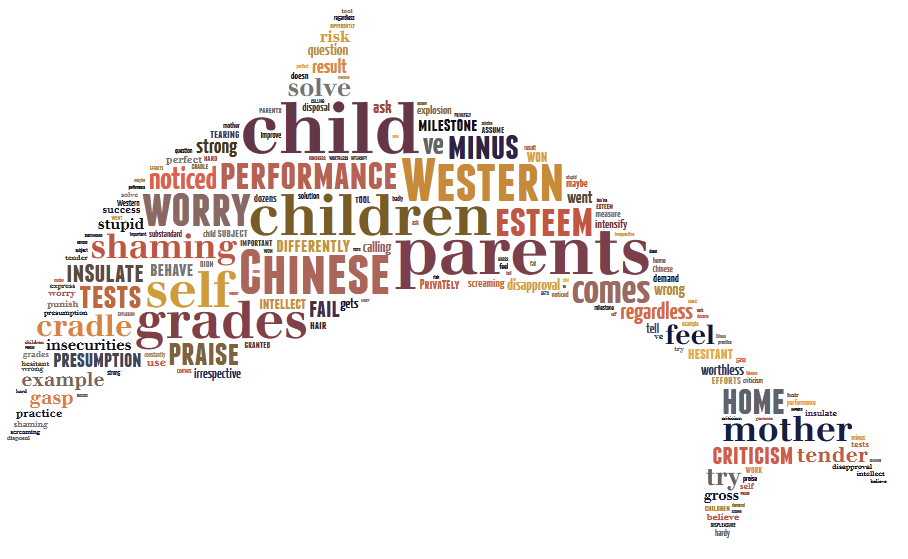 self-esteem
“Chinese parents believe that their child is hardy enough ,…”
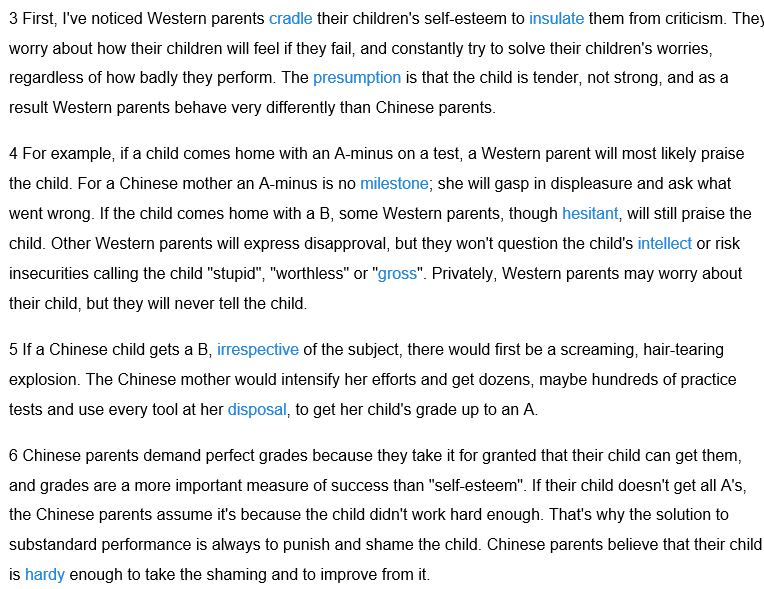 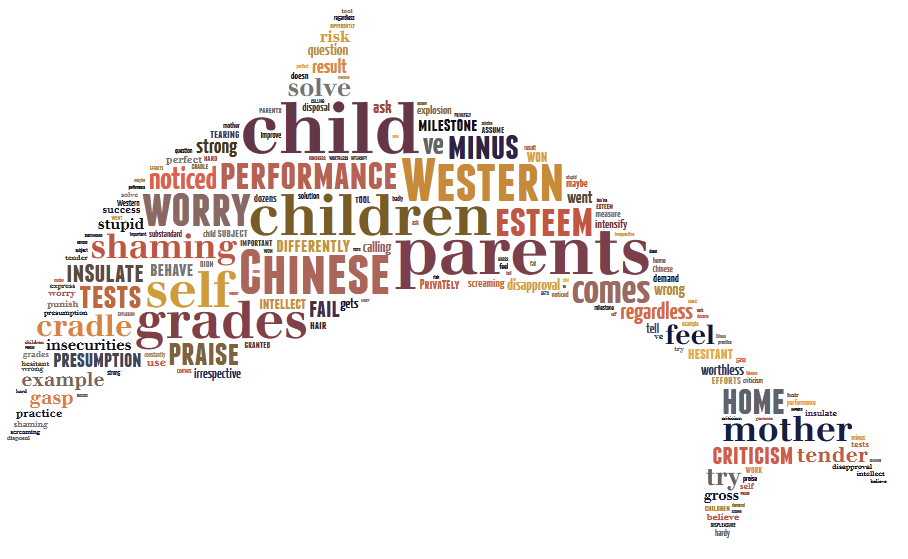 self-esteem
Self-esteem
presume child is tender, not strong
believe child is hardy enough
express disapproval 
be a screaming, hair-tearing explosion
punish and shame the child
praise the child
solve their children’s worries
insulate them from criticism
Task：Rewrite paras.3-6
Introducing difference
By using prepositions (unlike…)
By using antonyms (verbs, adjectives, nouns)
By using conjunctions (while, whereas, but… ) 
By using transitional words (by contrast, in contrast, however, on the other hand... )
Task：Rewrite paras.3-6
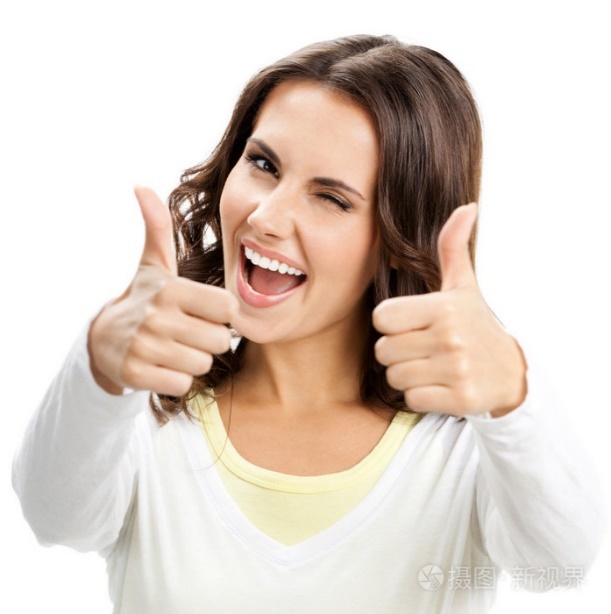 Western parents cradle their children’s self-esteem for they presume that the child is______, not strong, ______ Chinese parents believe that their children are ______ enough. For example, if a child comes home with an A-minus, a Western mother will most likely ________________. ____________, a Chinese mother will _______________. If the child comes home with a B, some western parents will _____________________and constantly try to _______________. ______ that, Chinese parents’ solution is always to _______________ the child, and there would be__________________________.
praise the child
solve his/her worries
tender
hardy
Unlike
punish and shame
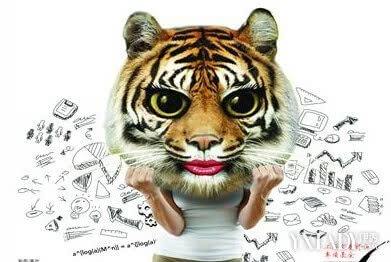 By contrast
express disapproval
a screaming, hair-tearing explosion
while
insulate him/her from criticism
Don’t get me wrong—it’s not Chinese parents don’t care about their children. In fact, just the opposite! 
They just have an entirely different parenting model. 
I think this is a misunderstanding on both sides. 
Of course there is some overlap—all decent parents wants to do what’s best for their children. 
It’s the methodology that’s different.
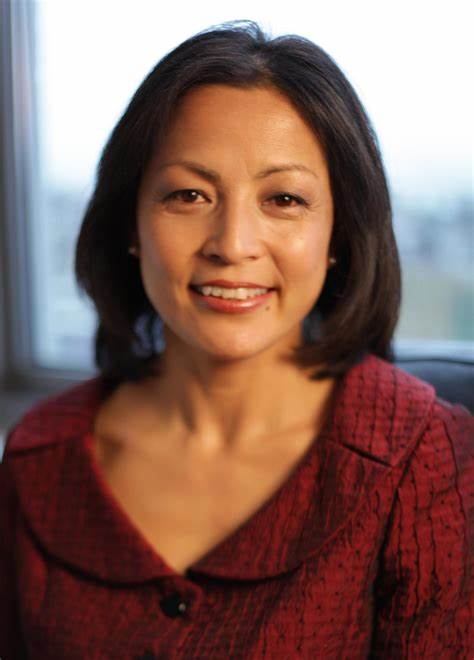 Two paths lead to the same destination.
Cultural Inclusiveness
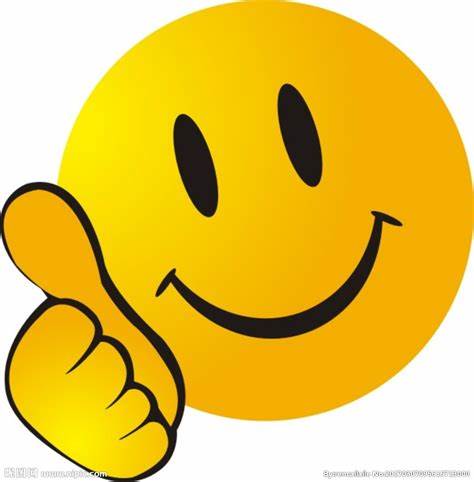 Western Parenting V.S. Chinese Parenting
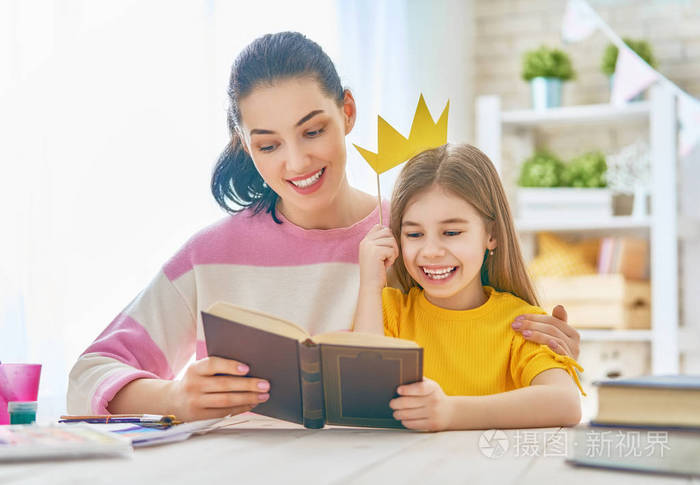 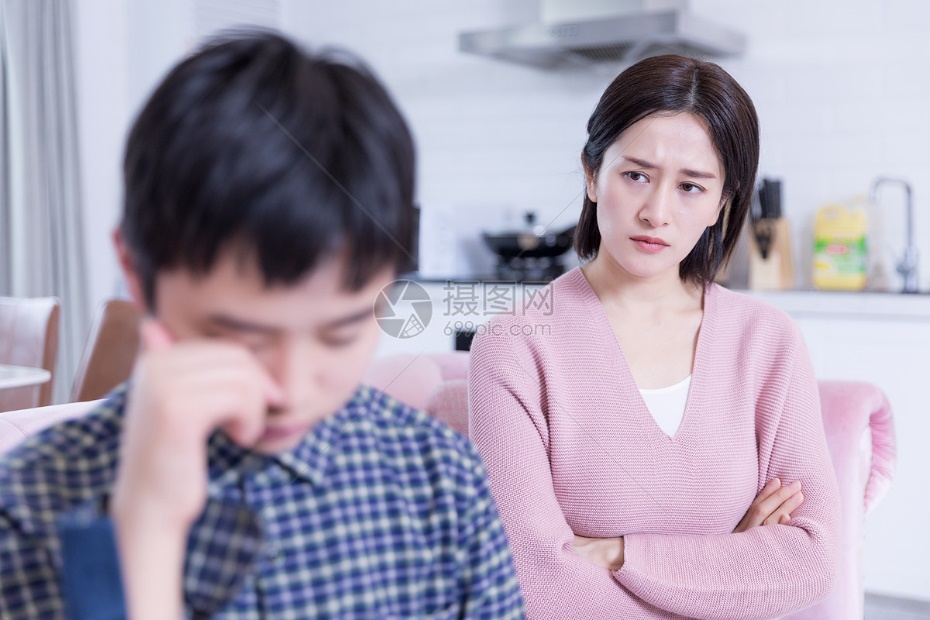 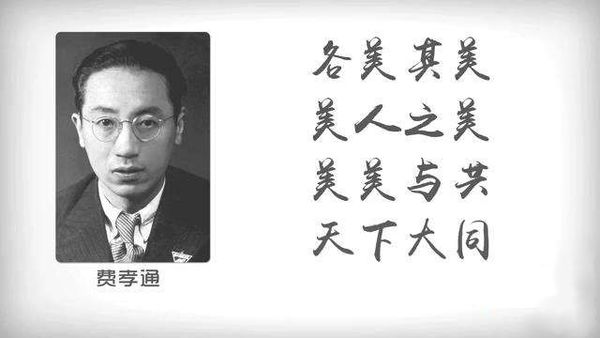 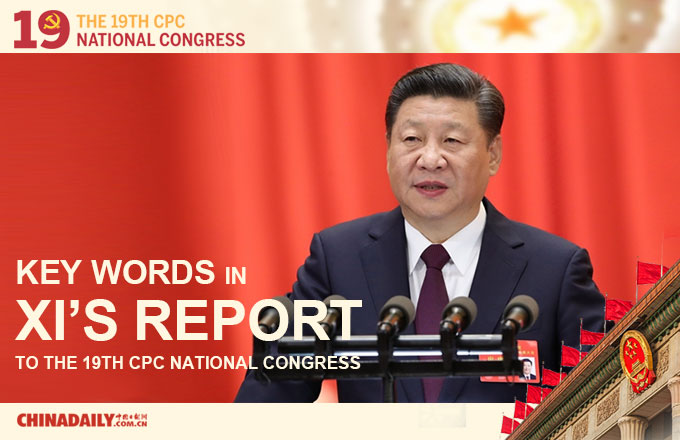 Different online class rules in west and China 
during Coronavirus Pandemic
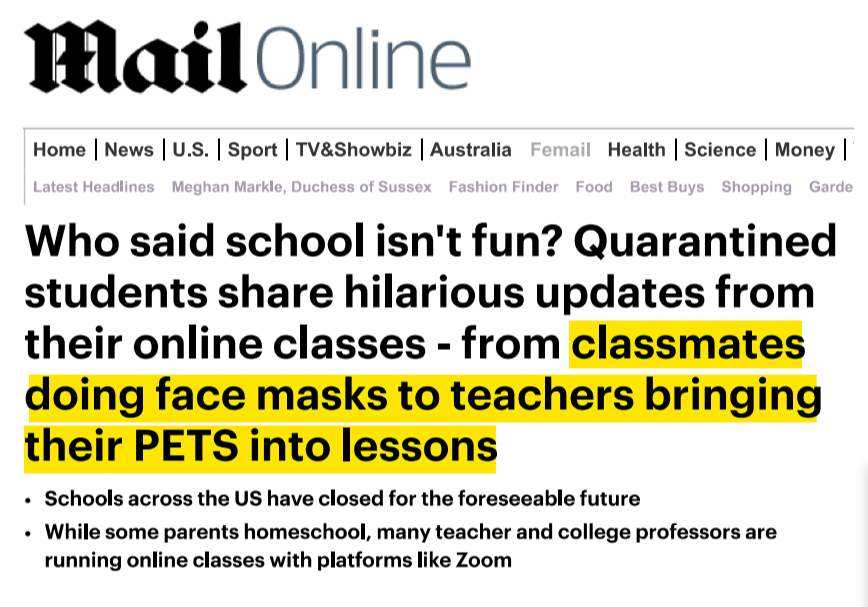 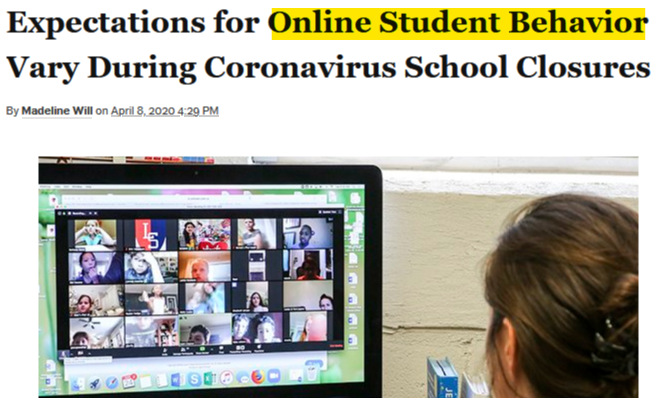 V.S
“leave to be” rules
“strict” rules
Post-reading tasks:
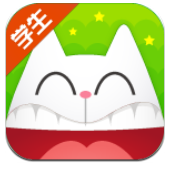 1.Make an oral report on “online class rules in west and China” and submit it online through FIF
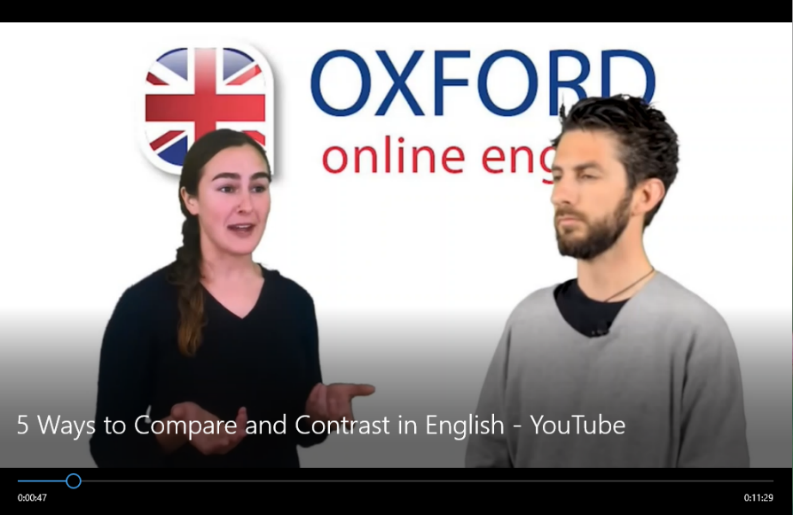 2. Watch “5 ways to compare and contrast in English” on OXFORD online English
https://www.oxfordonlineenglish.com/compare-contrast
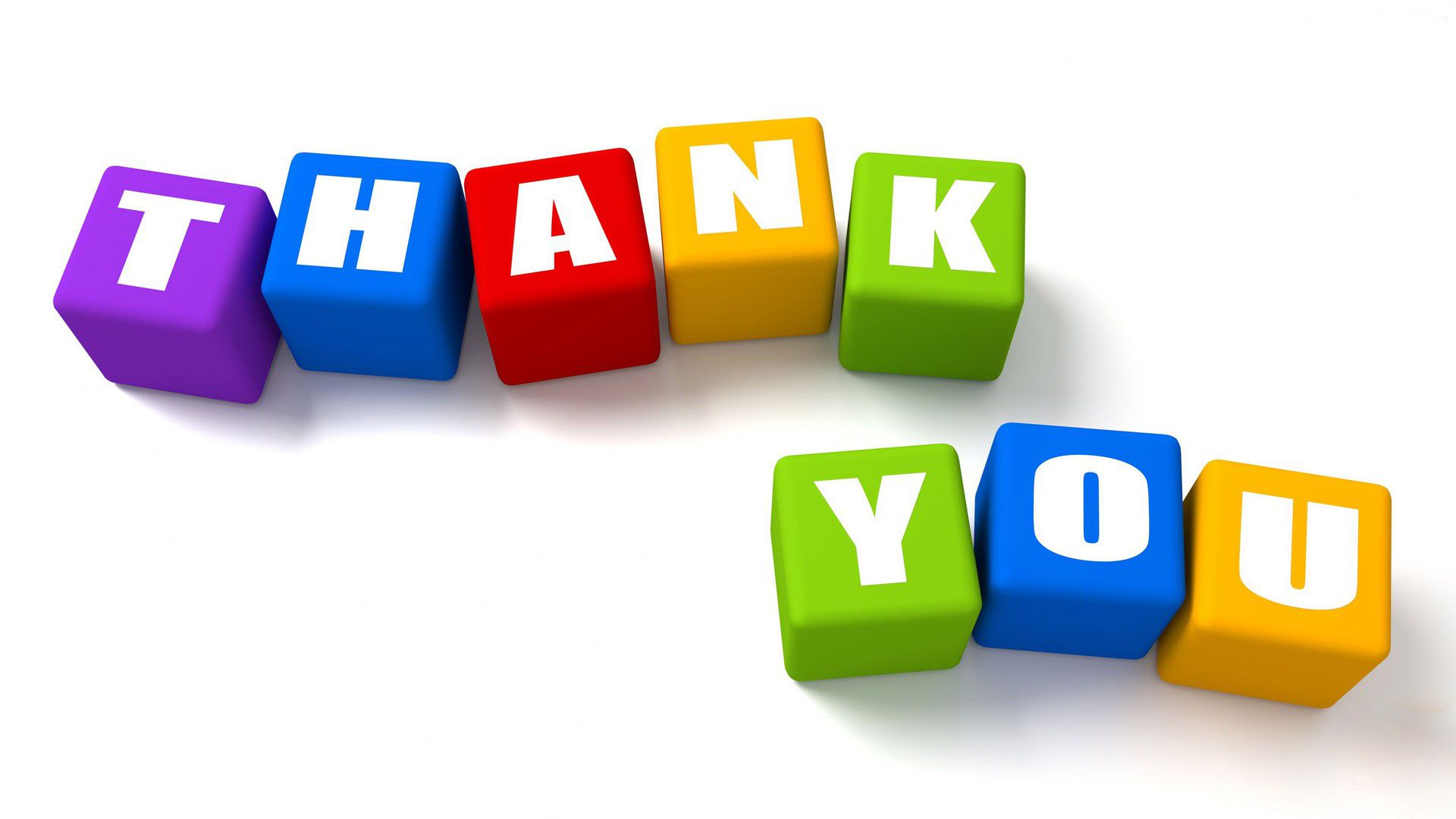